,,Polityka nie jest sztuką tego co możliwe, lecz tego co niemożliwe”Vaclav HavelMłodzi dla WolnościObserwatorium przemianAutor: Paulina Kurpiel
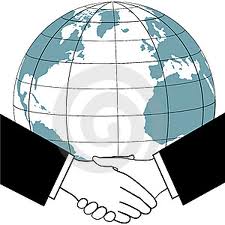 Co to jest polityka?Przegląd definicji
Polityka to:
Eudajmonia (dobro, piękno i prawda = szczęście) –Arystoteles
Idea Dobra – Platon
Zdobycie i utrzymanie władzy – Machiavelli
Stan spokoju społecznego – XVI w. Francja
Realizowanie dobra wspólnego – nowożytna tradycja republikańska
Dążenie do udziału we władzy /wywieranie wpływu na podział władzy – Max Weber
Zadania, interwencja i planowanie – podejście anglosaskie
Na podstawie : http://encyklopedia.pwn.pl/haslo/3959606/polityka.html
Jak definiuje politykę młodzież?
W ramach konkursu przeprowadzona została ankieta:
Miejsce: centrum miasta- Radom
Respondenci – wiek: 17-25
Respondenci – liczba: 64 osoby
Pytanie : z którym pojęciem: kojarzy Ci się słowo polityka:
władza,
prawo,
walka,
porządek.
Ankieta -wyniki
Wyniki:
62% respondentów słowo polityka kojarzy się z władzą,
17%  respondentów odpowiedziało, że polityka to prawo ,
19% respondentów uznało, że polityka to walka,
Jedynie 2% respondentów skojarzyło słowo polityka z pojęciem: porządek
Ankieta - wnioski
Młodzi ludzie urodzeni w latach 1988-1996  a więc w czasie przemian transformacyjnych, które miały miejsce w Polsce, politykę postrzegają jako władzę (62%), walkę (19%), ale opartą o prawo (17%).  
Wyniki ankiety sugerują, że młodzież zgadza się w swoich poglądach z naukowymi, historycznymi definicjami  polityki, dodając do katalogu pojęcia,  element prawa a więc demokratycznych zasad. Pokolenie post-transformacji  jest zgodne co do tego, że polityka nie może przekraczać granic porządku prawnego nawet, jeśli politycy walczą o zdobycie i utrzymanie władzy.
Polityka sztuką tego co niemożliwe
Obecnie świat jest platformą interakcji różnych grup interesów na poziomie narodowym i międzynarodowym. 
Pogodzenie różnych racji i punktów widzenia w ramach:
Polityki międzynarodowej,
Polityki ekonomicznej,
Polityki migracyjnej,
Polityki społecznej,
powoduje konflikty interesów a jednak politycy nauczyli się w XXI w. przyjmować strategię kooperacji a nie rozwiązań siłowych jakie miały miejsce w XX wieku. Przykładem może być pokojowa transformacja ustrojowa, która w latach 90-tych XX w. rozpoczęła się od Polski i objęła kraje Europy Środkowo-Wschodniej.
Dyplomatyczne rozwiązania= pokojowe osiągnięcia
Bilans osiągnięć państw Europy Środkowo-Wschodniej to transformacja ustrojowa i gospodarcza:
Niepodległość państw satelickich bloku wschodniego
Demokratyzacja życia politycznego i społecznego
Wolny rynek
 Integracja polityczna z  Europą Zachodnią
Otwarcie granic
Grupa Wyszehradzka jako platforma współpracy politycznej
15.02.1991 spotkanie prezydentów Polski, Czechosłowacji, Węgier na zamku w Wyszehradzie – powstanie grupy, określanej potocznie jako Trójkąt, potem Czworokąt po rozpadzie Czechosłowacji
Założenia: wspólna integracja z Europą i strefą atlantycką
Budowanie demokracji parlamentarnej oraz wspieranie procesów przemian ustrojowych
Osiągnięciem grupy było Środkowoeuropejskiego Porozumienia o Wolnym Handlu (CEFTA)
Co 6 miesięcy odbywają się spotkania premierów,  co rok prezydentów i przewodniczących parlamentów
Unia Europejska – platformą politycznych kompromisów i zmagań państw narodowych
UE zrzesza obecnie 28 państw.
Promuje zasady: praworządności, demokracji, poszanowania praw człowieka, równości, unikania konfliktów, rozwiązywania konfliktów na drodze pokojowego dialogu i negocjacji 
Narzędzia rozwiązywania konfliktów: dyplomacja klasyczna (państwa-państwa)i publiczna(państwa- obywatele)
Dyplomacja publiczna
Nazywana jest soft power  i skierowana do państw , instytucji zagranicznych, organizacji i społeczeństw. 
Pokazuje to co jest pozytywnym wizerunkiem państw
Daje możliwość poznania i zrozumienia tego co stanowi indywidualną wartość danego państwa np. kultura, turystyka, historia, tradycja…
Podsumowanie
Polityka to równowaga środków i celów. 
W XXI wieku politycy muszą brać pod uwagę nie tylko partykularne interesy własnych krajów, ale dobro społeczności międzynarodowej. Żyjemy w czasach, kiedy wojnę można zastąpić dialogiem i dyskusją.